Педагогічне портфоліо вихователя
Завідняк Світлани Зореславівни
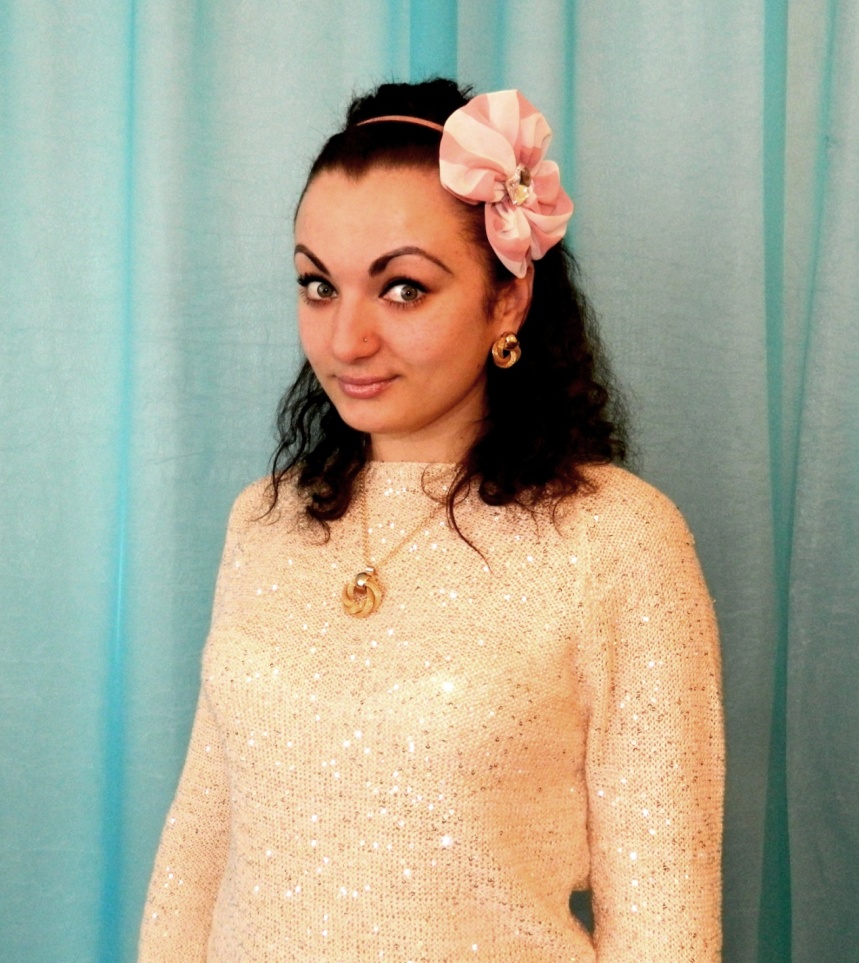 Моє кредо:   “Будь дбайливим,             терплячим і ввічливим”
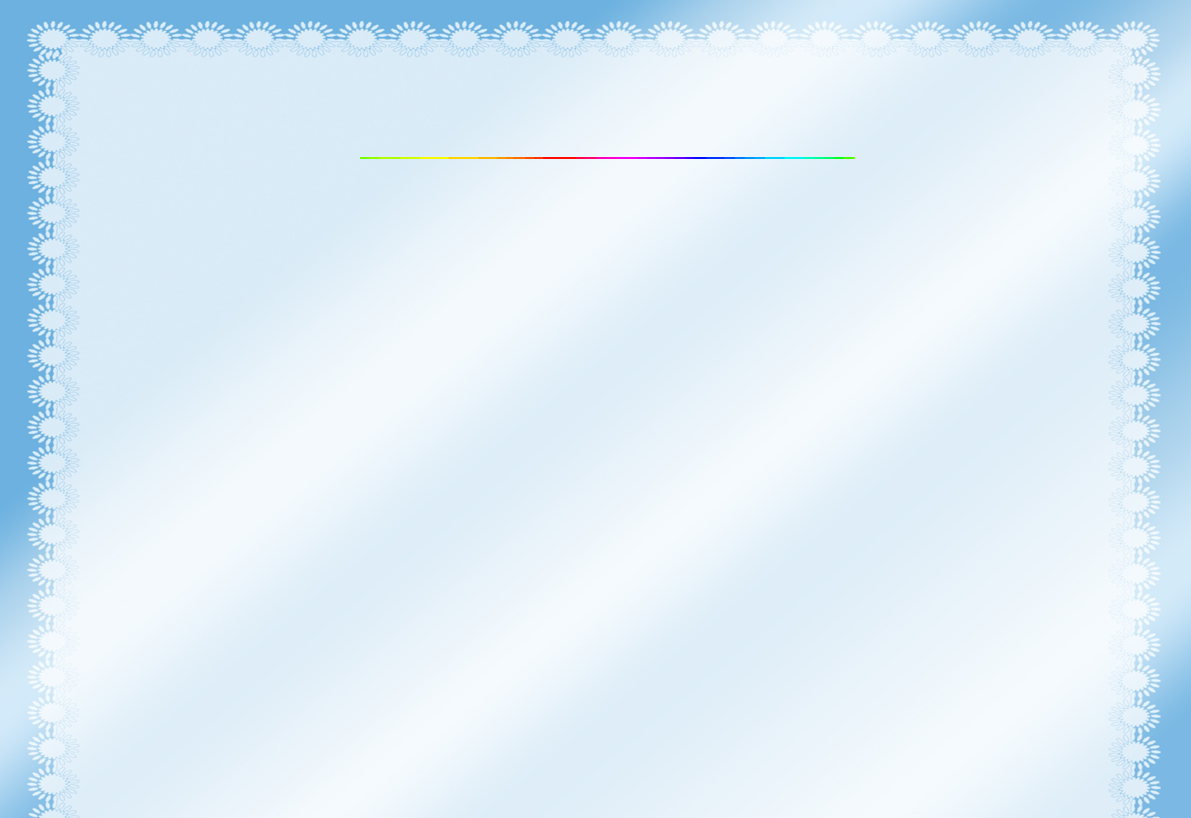 Завідняк Світлана Зореславівна
Дата народження:  29.01. 19р.
Освіта – вища
Педагогічний стаж роботи – 4 років
Місце роботи – Іршавський  ДНЗ №1
                             Іршавського району 
                             Закарпатської області
Посада – вихователь  дошкільного закладу
Категорія, звання –   немає
Нагороди – немає
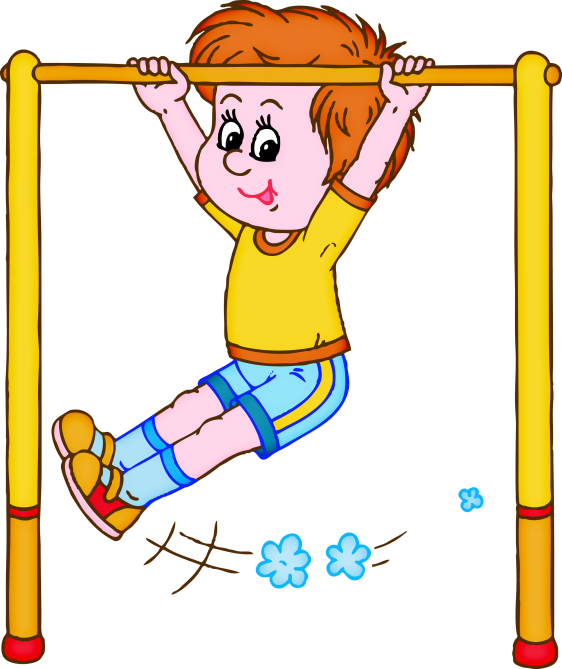 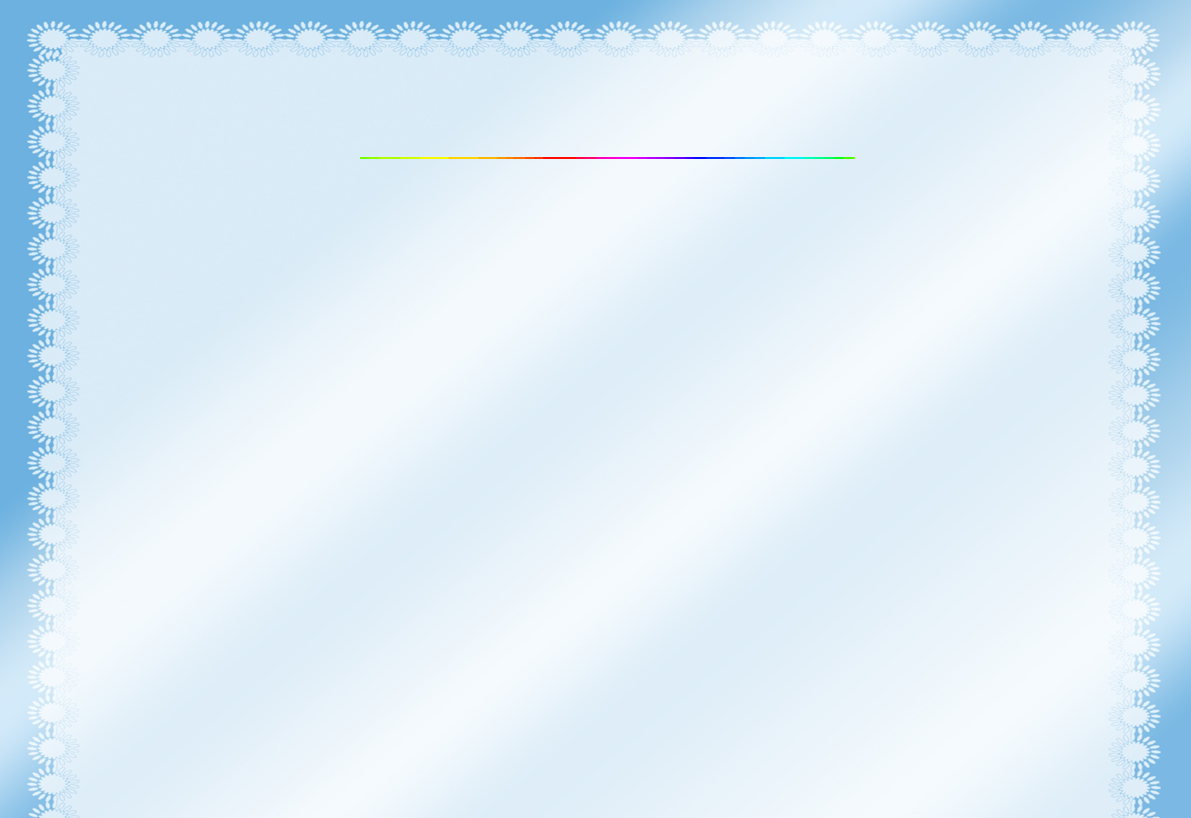 Моя професія - вихователь!
На світі багато професій різних
І в кожній є родзинка своя.
Моя професія найдобріша,
І як янгол вона.
                          Все життя своє з любов′ю,
                       Завжди поряд із дітьми.
                       Всі роки їм віддавати,
                       Частинку серденька свого.
                       Мудрості життя навчати, 
                       Як з добротою в світі жить.
                                                         Хоч не легко іноді бува,
                                                    Але ж я – вихователь.
                                                    Взірець для всіх малят.
                                                    Повинна бути завжди 
                                                    Тільки вищий клас!
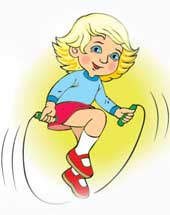 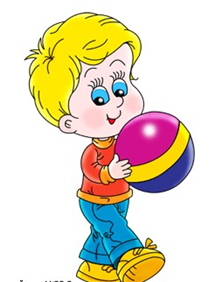 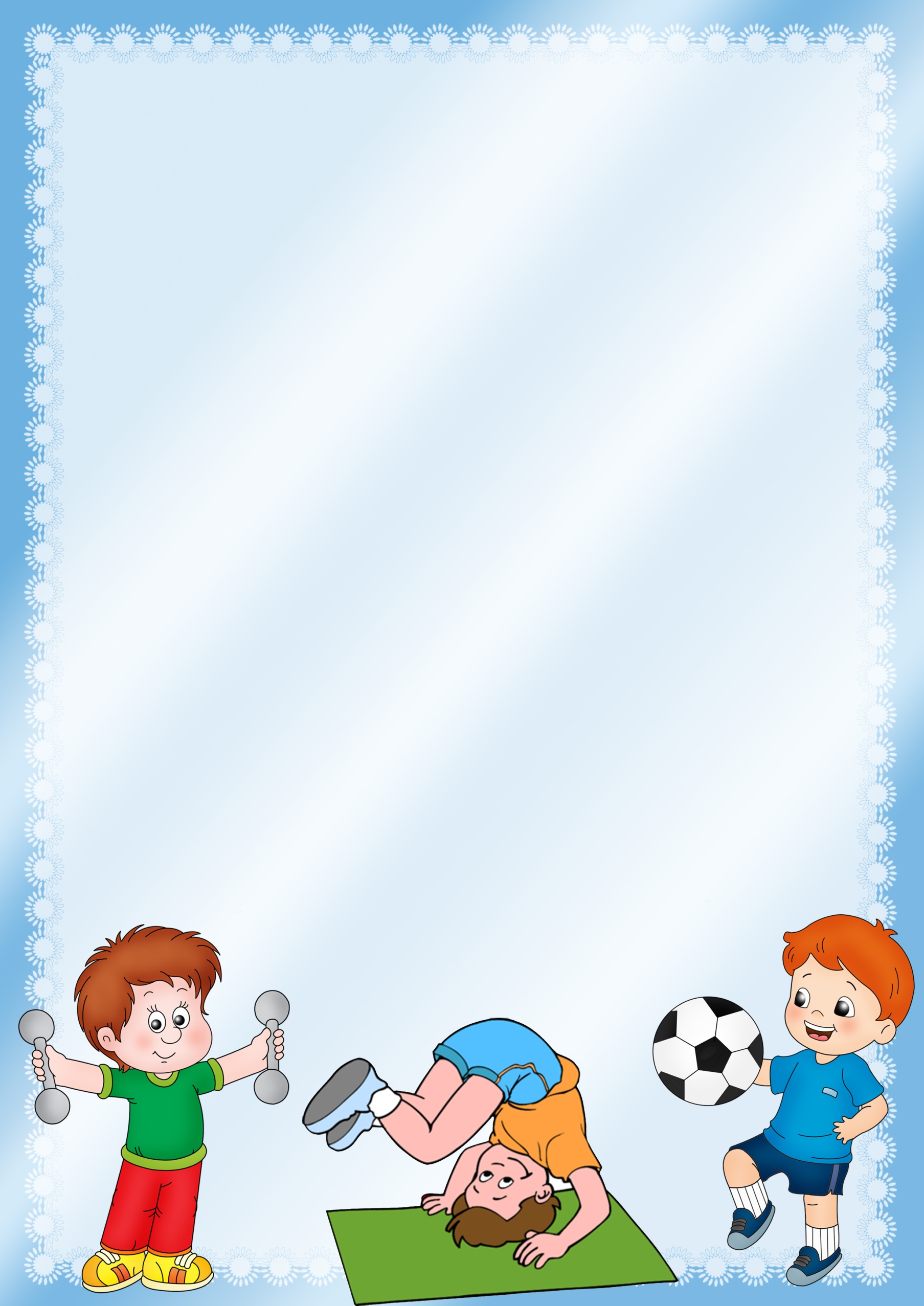 Проблемне питання
"Фізкультура - як основний засіб збереження та оздоровлення організму дошкільника"
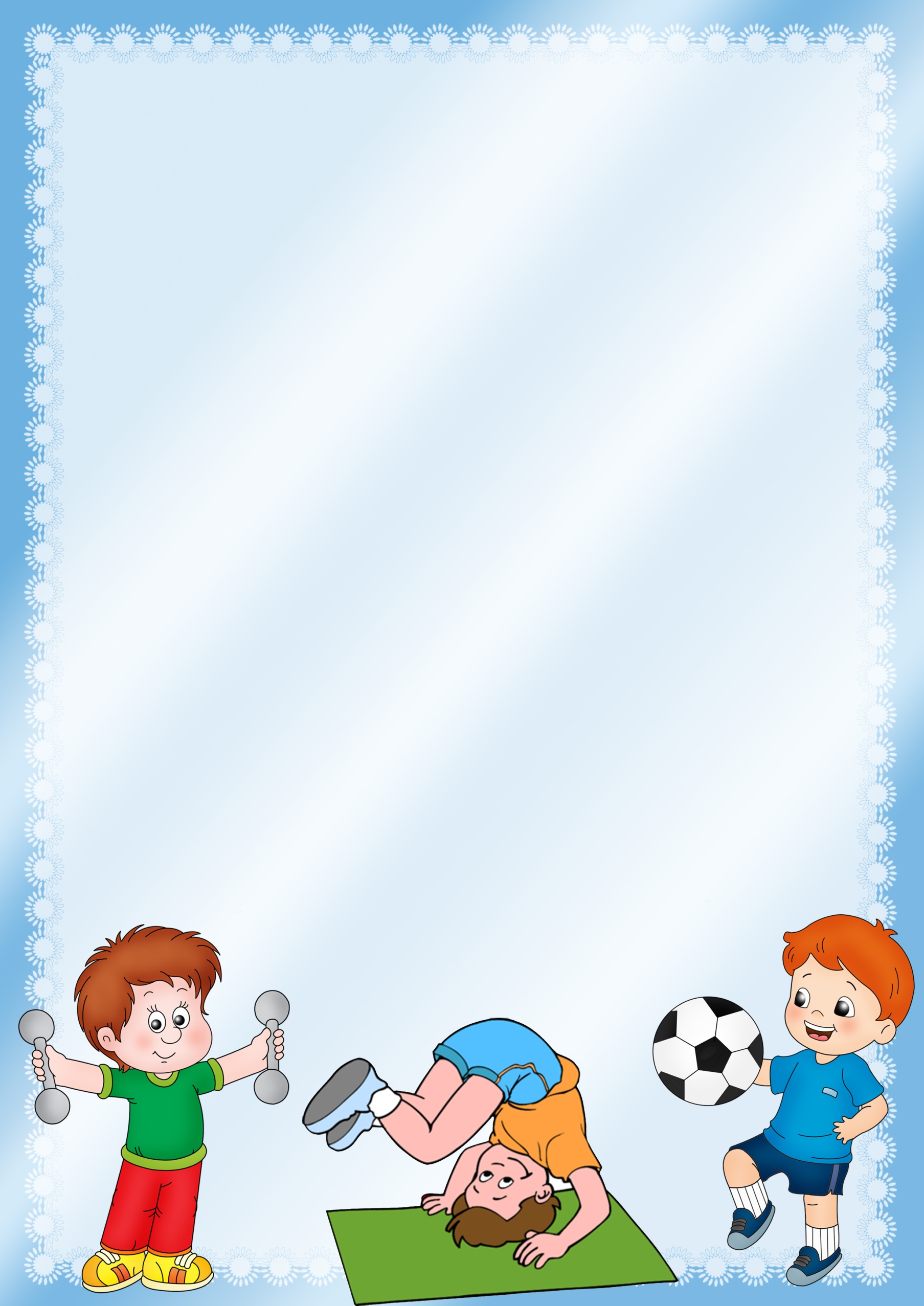 Способи збереження і зміцнення 
 здоров’я дошкільника
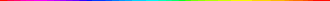 Добір відповідних форм і методів фізичного виховання дошкільників;
Підвищення якості роботи з фізичної культури;
Упровадження особистісно-орієнтованих педагогічних технологій;
Удосконалення адаптивних і функціональних можливостей дитячого організму;
Взаємодія дитячого садка з родиною, школою та соціокультурним оточенням
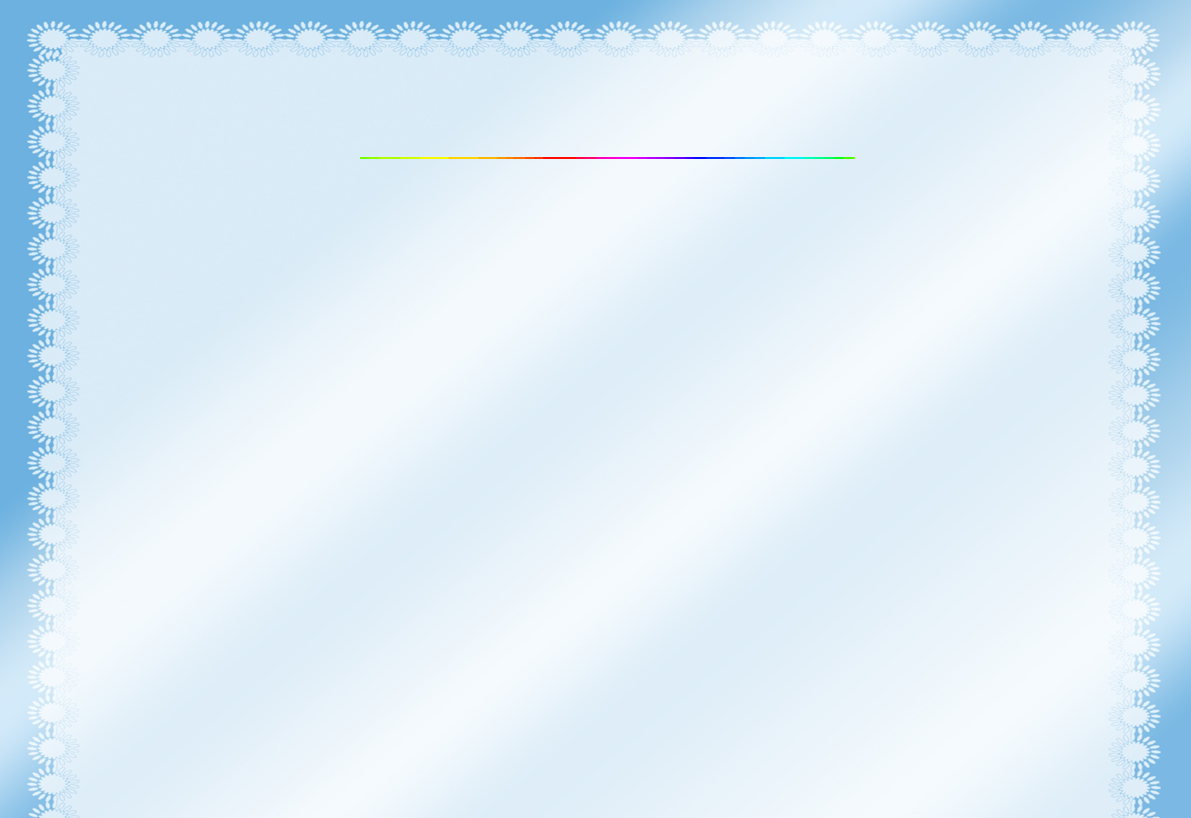 Освітні технології
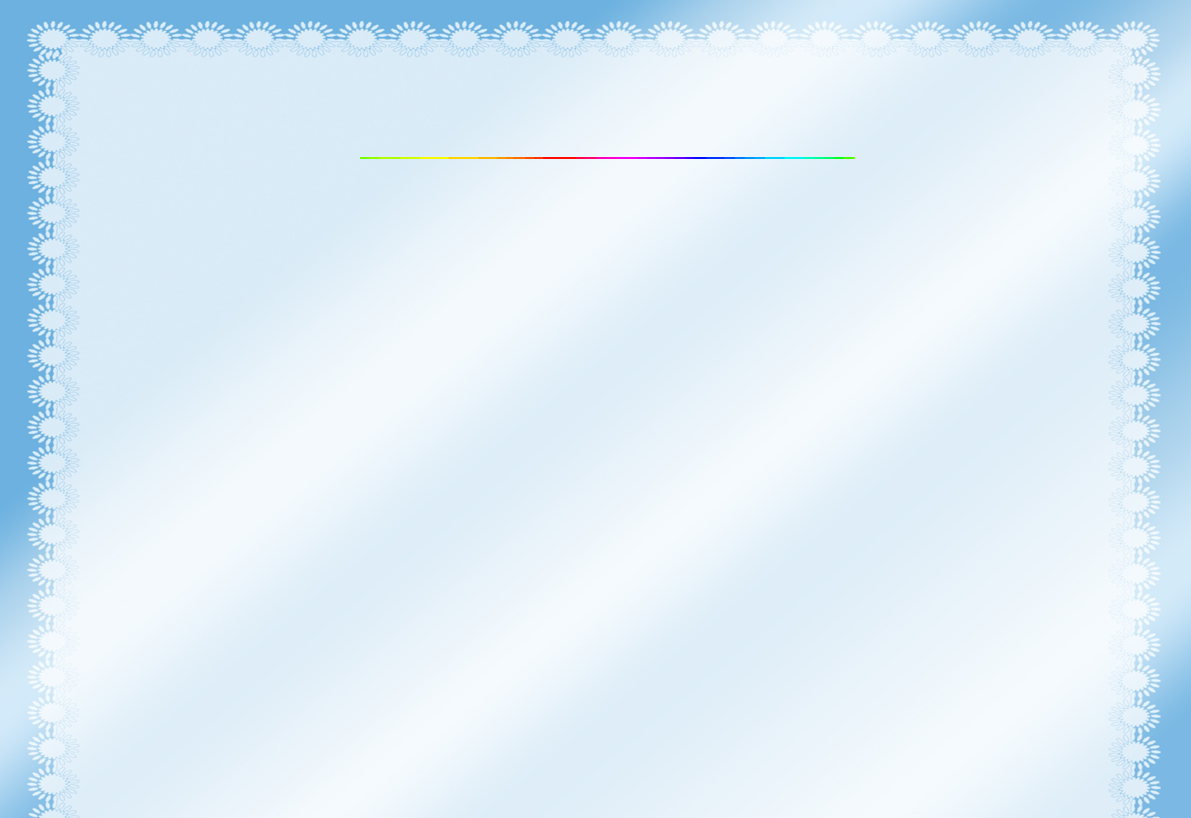 Технології створення 
здоров’язберігального середовища  в ДНЗ
Забезпечення раціонального режиму дня, з  
    урахуванням вікових та індивідуальних особливостей 
    дітей, їхньої фізичної і розумової працездатності;
Дотримання оптимального рухового режиму;
Організація ефективного загартовування;
Забезпечення сприятливої гігієнічної обстановки;
Створення позитивного емоційного клімату;
Використання психолого-педагогічних прийомів,    
   спрямованих на попередження небажаних 
   афективних проявів у дітей.
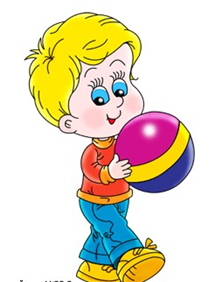 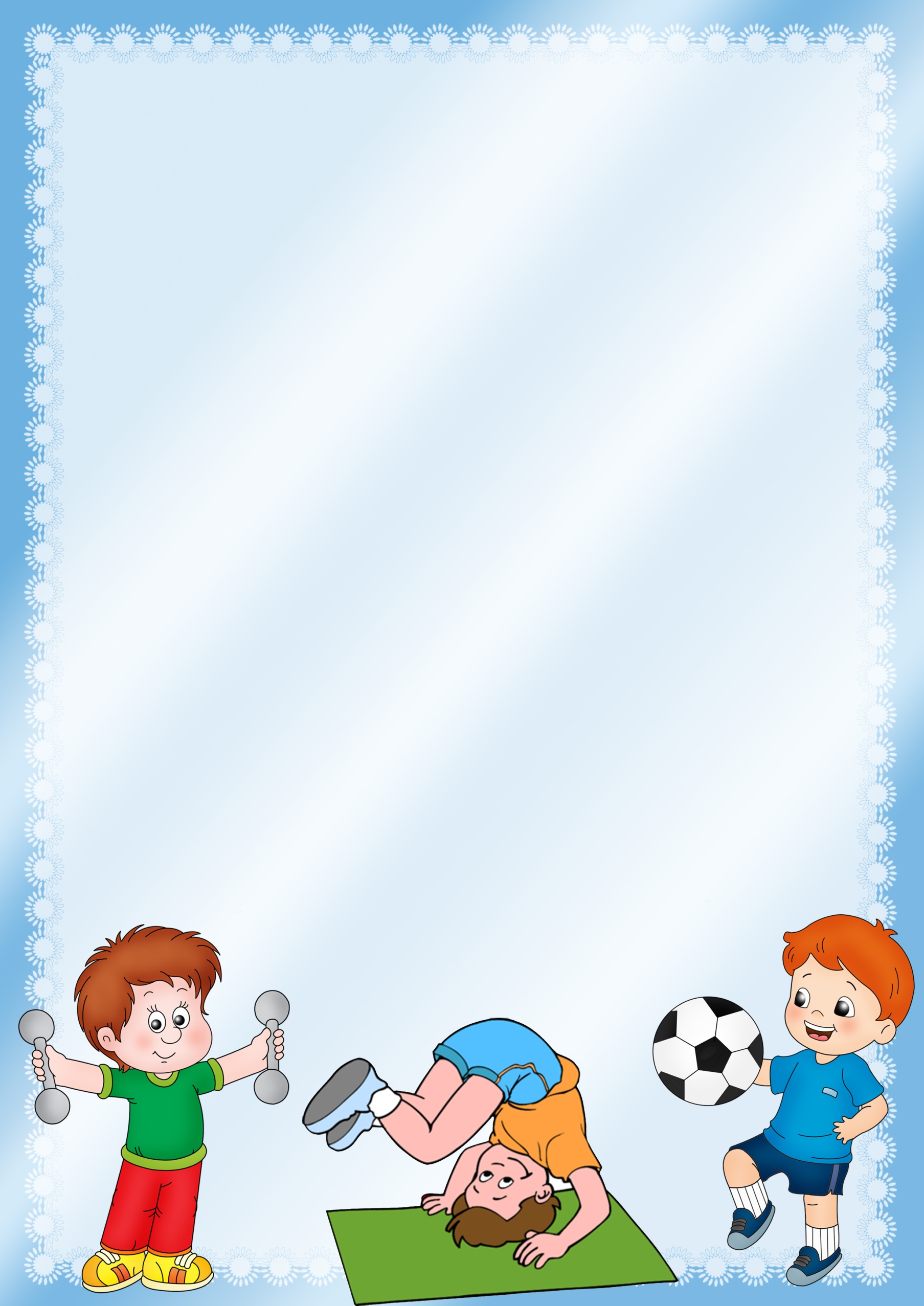 Форми роботи
групові, 
 індивідуальна робота, 
 спортивні розваги, 
 спортивні прогулянки,
 ранкова гімнастика, 
 фізкультхвилинки, 
 рухливі ігри,
 ранкова гімнастика,
 гімнастика пробудження, 
 дні здоров`я.
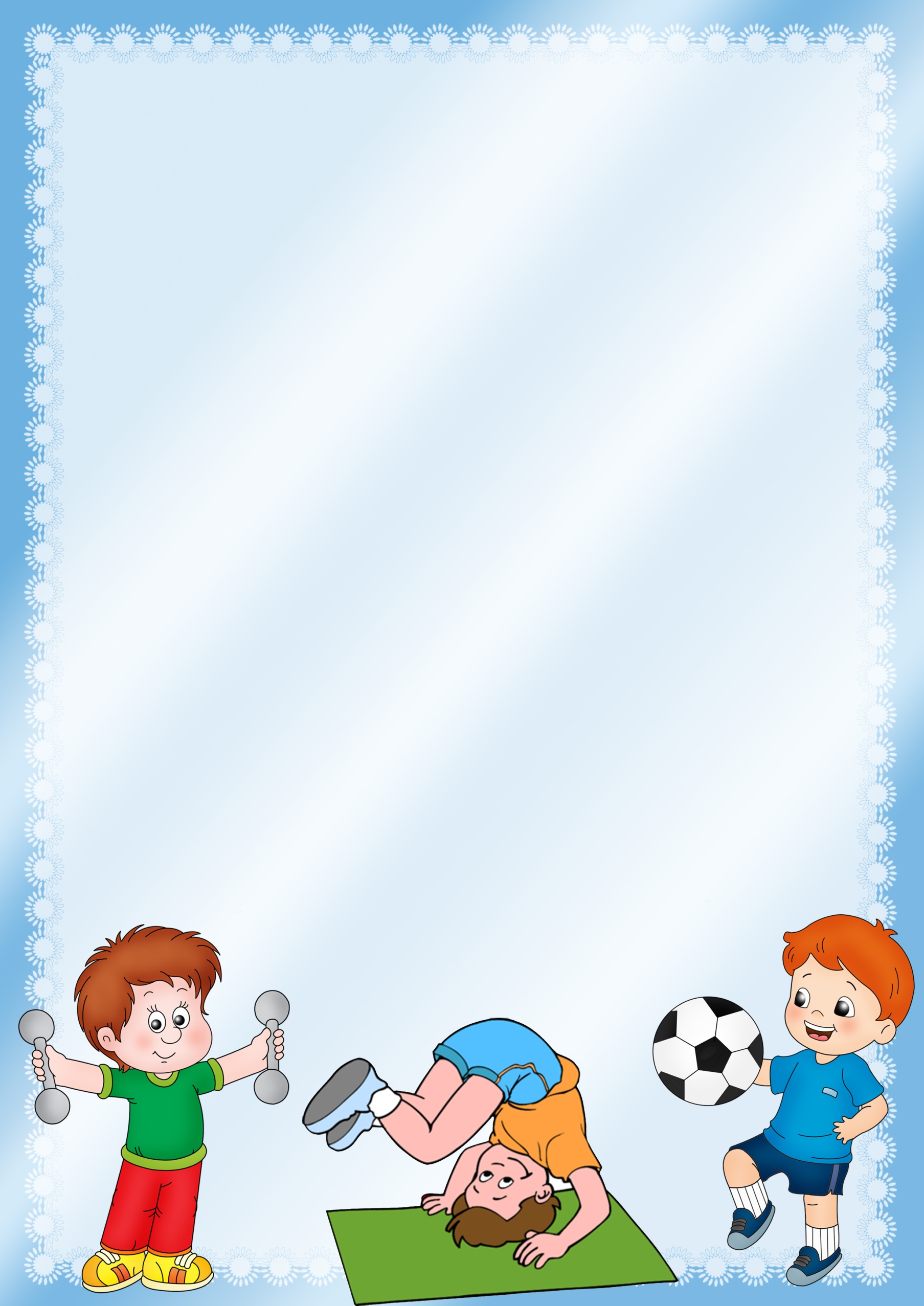 ЗДОРОВ’ЯЗБЕРЕЖУВАЛЬНІ  ОСВІТНІ ТЕХНОЛОГІЇ
* ВИКОРИСТАННЯ ФІЗИЧНИХ ВПРАВ НА СВІЖОМУ ПОВІТРІ
* ТОЧКОВИЙ МАСАЖ;
* ДИХАЛЬНА ГІМНАСТИКА;
* ГІМНАСТИКА ДЛЯ ОЧЕЙ;
* ЩІТКОВИЙ МАСАЖ;
* БОСОХОЖДІННЯ;
* ПАЛЬЧИКОВІ ВПРАВИ
* ЗАГАРТУВАННЯ водою, сонцем та повітрям;
* ПРОФІЛАКТИЧНІ ВПРАВИ 
     (для шиї, постави, стопних порушень тощо)
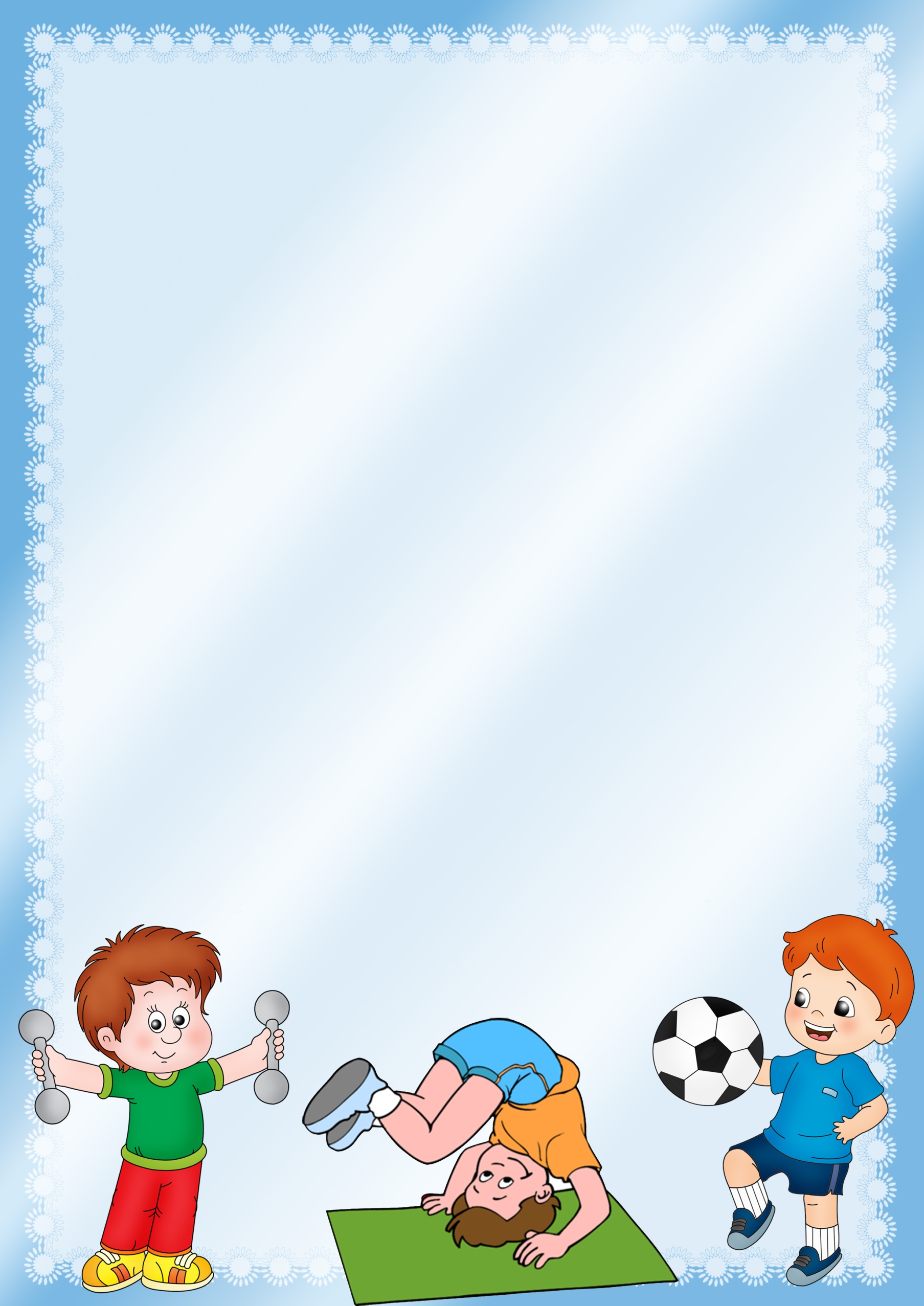 Інноваційні види заняття
Ігровий стретчинг
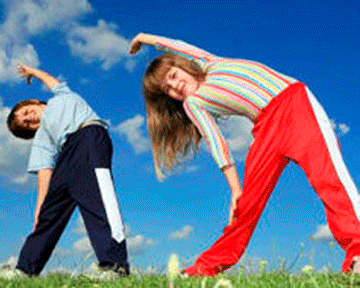 Форми проведення:
Сюжетно-рольова гра
Тематична  гра.

Методи стретчингу:
Балістичний
Повільний
Статичний.
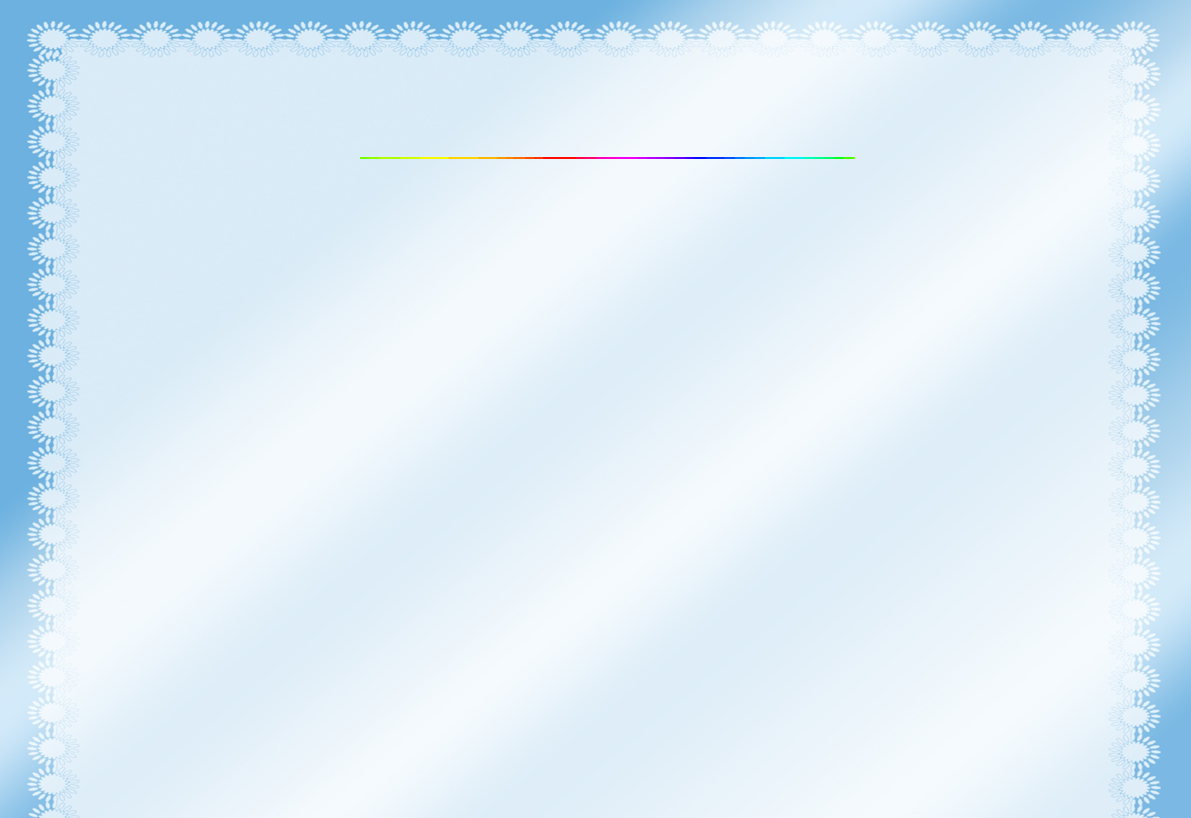 Моя фото галерея
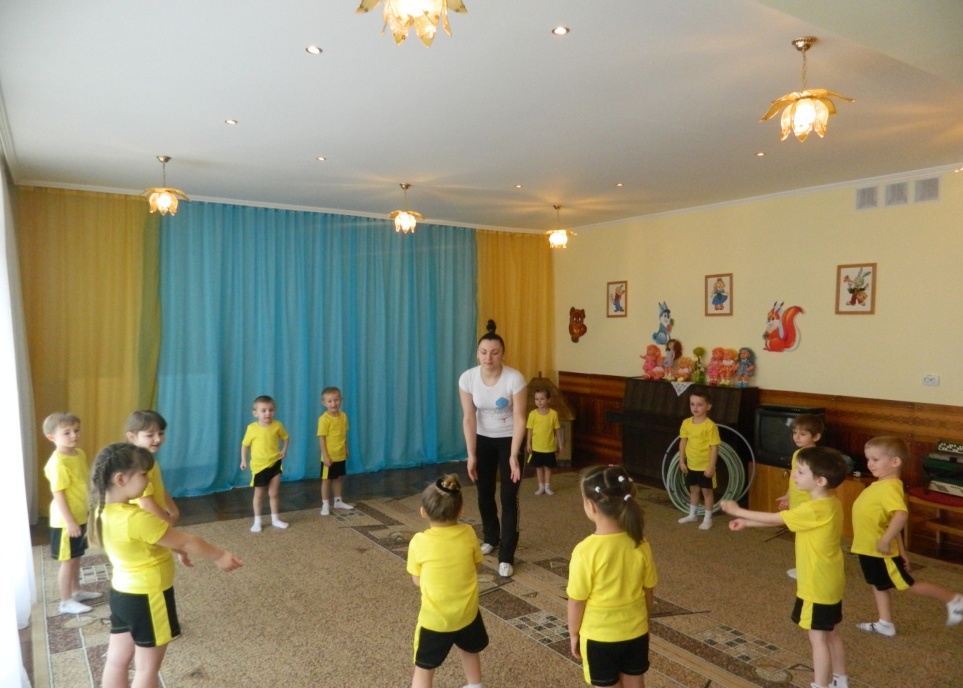 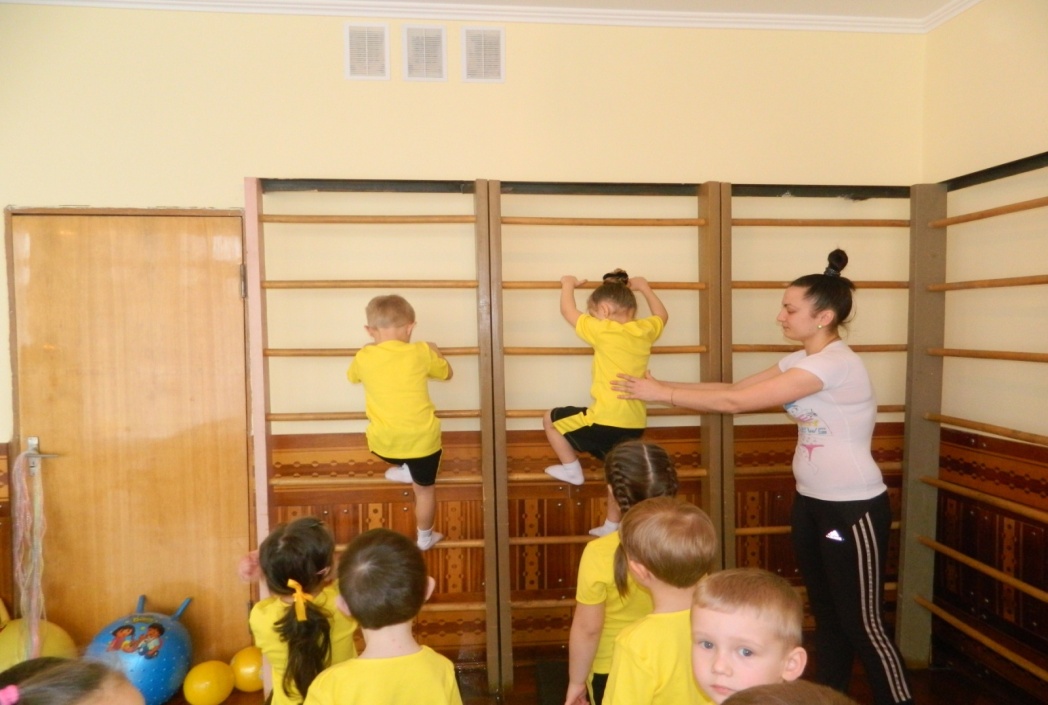 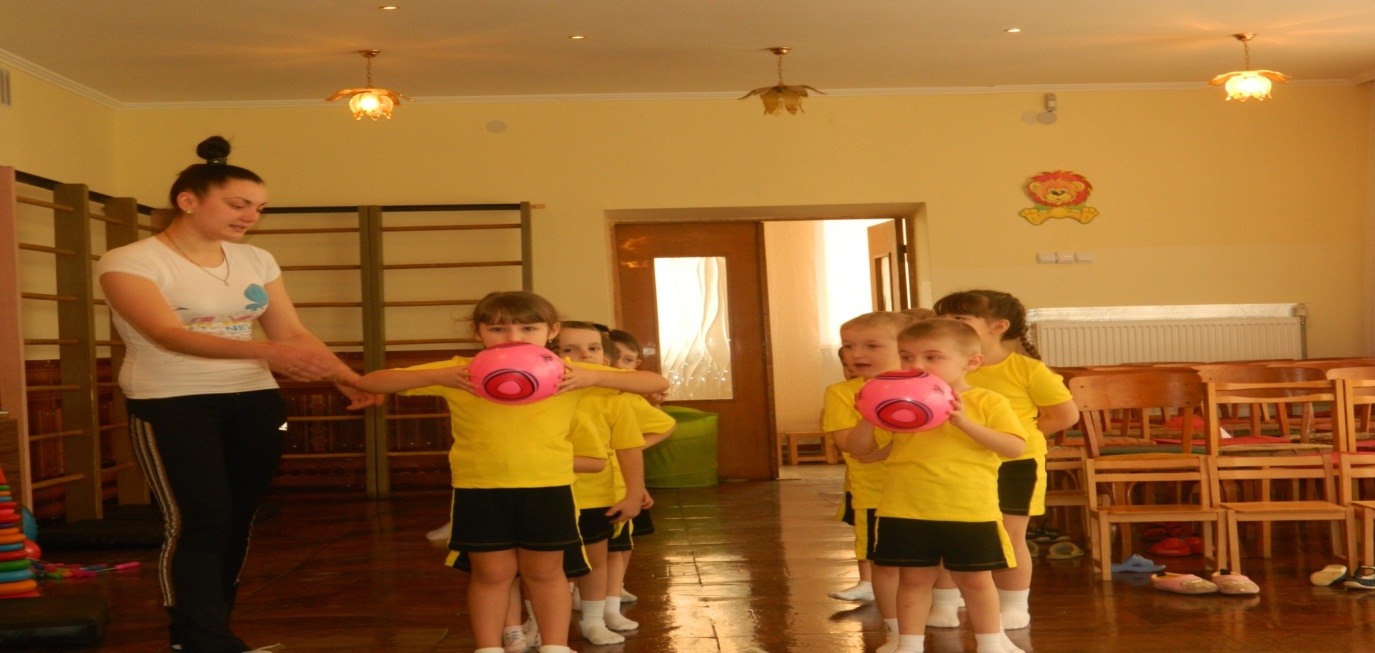 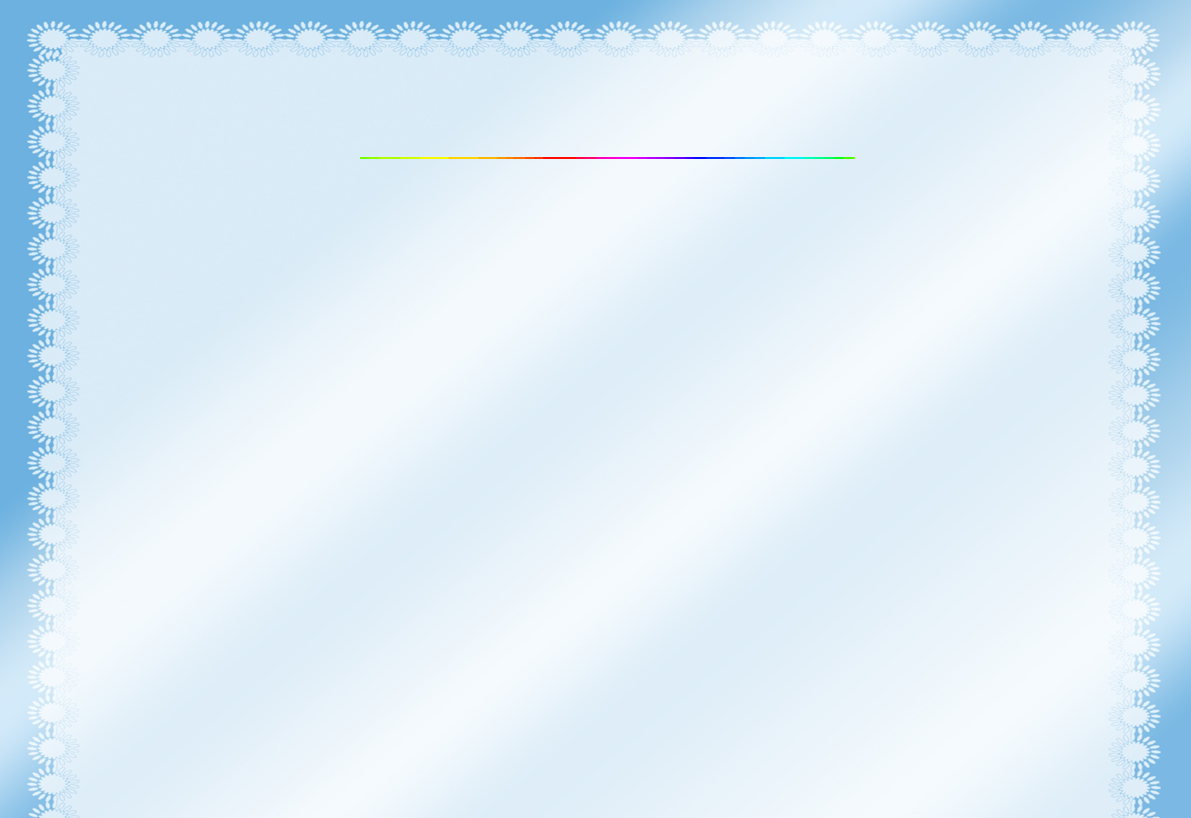 Моя фото галерея
Спортивне свято "Веселі старти"
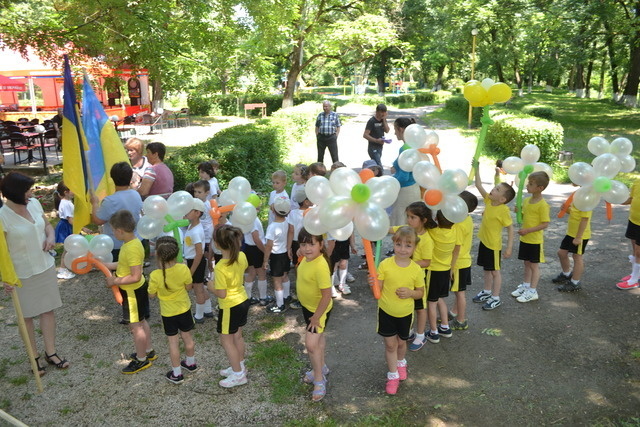 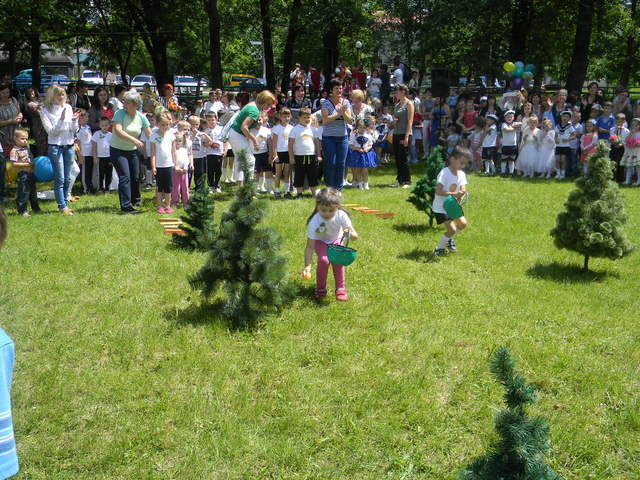 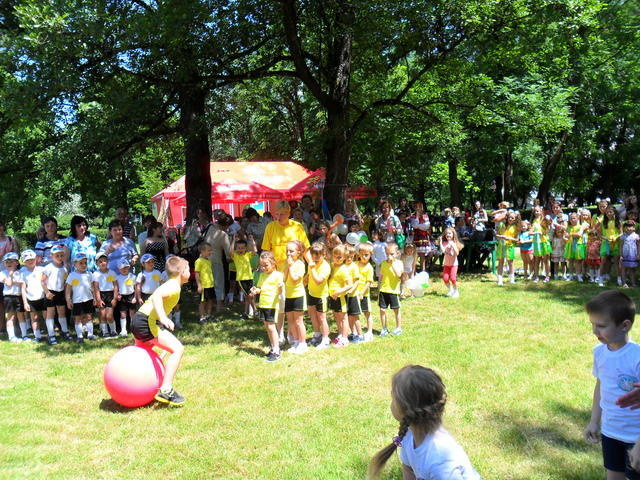 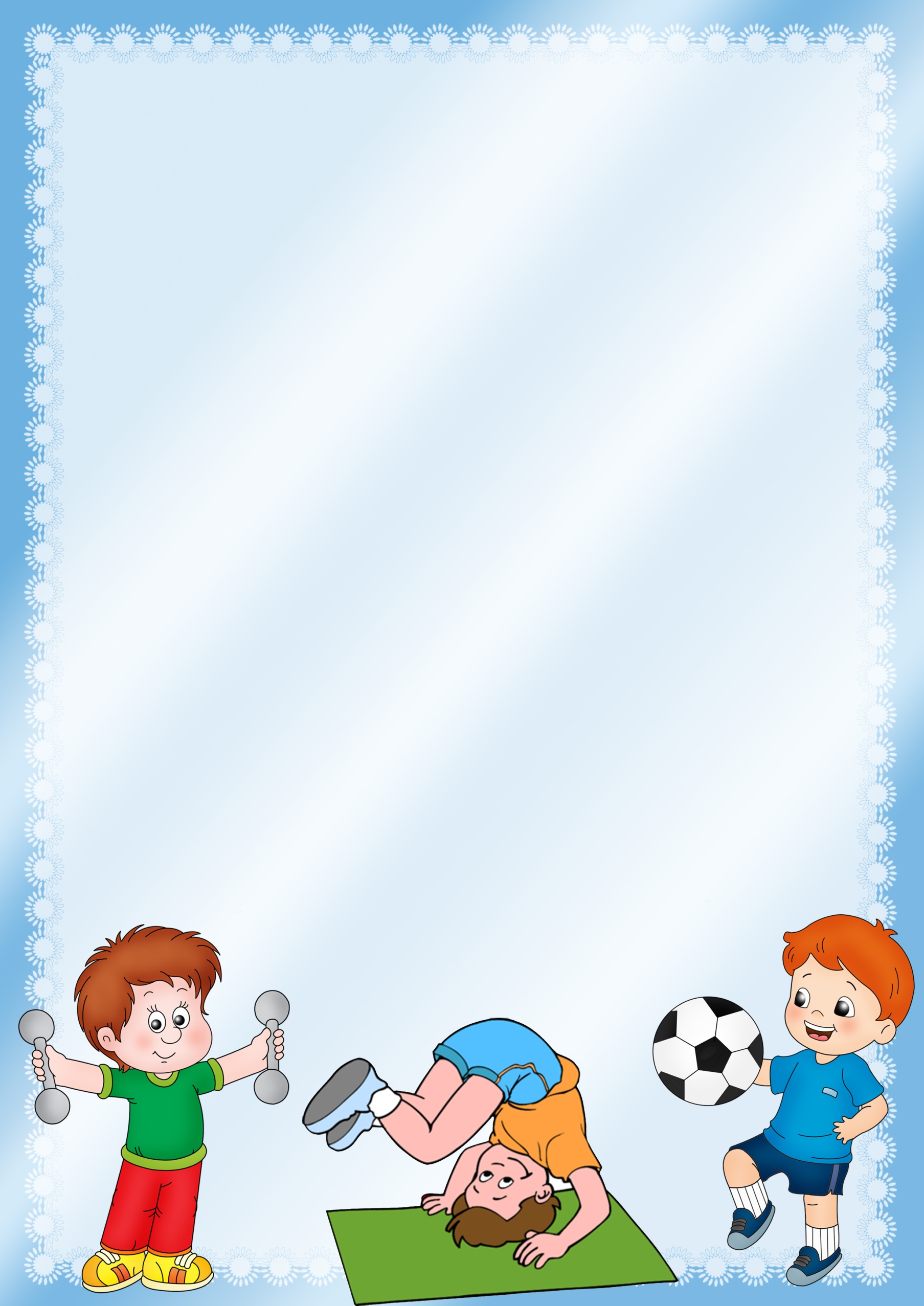 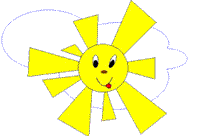 Дякую за увагу
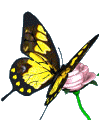 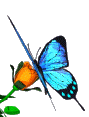 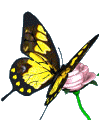 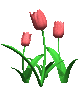 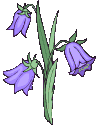 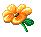 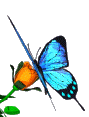 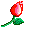 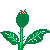 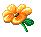